Innovative Solutions in ArbitrationNICArb 2022 Annual Conference
Professor Janet Walker CM
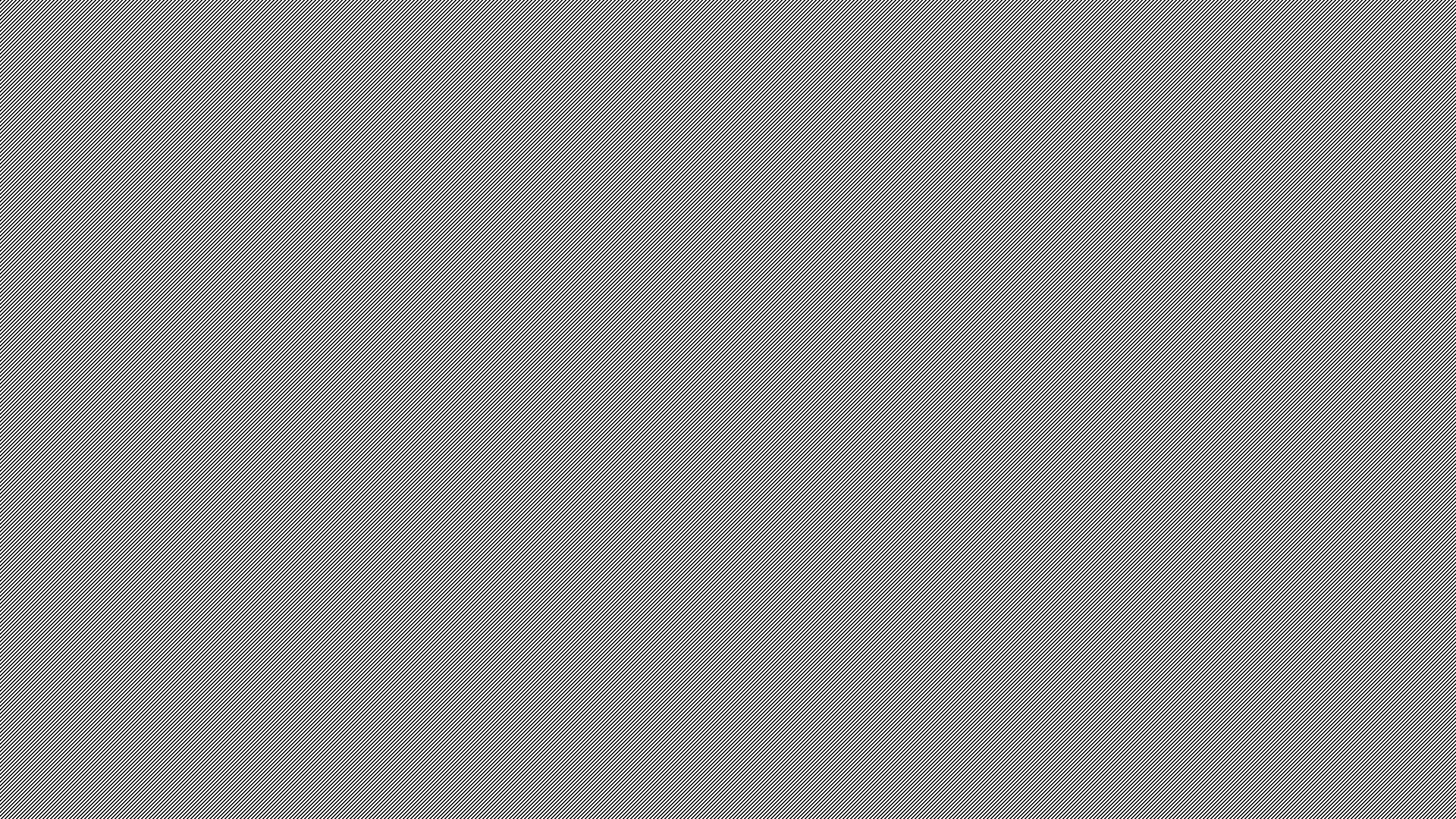 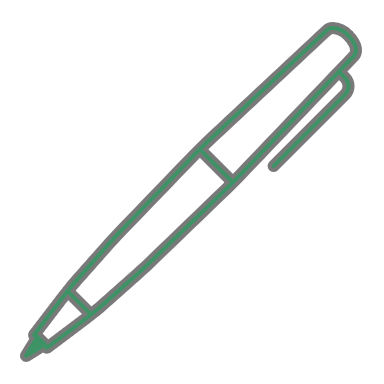 1. Initial Case Management and TC 1
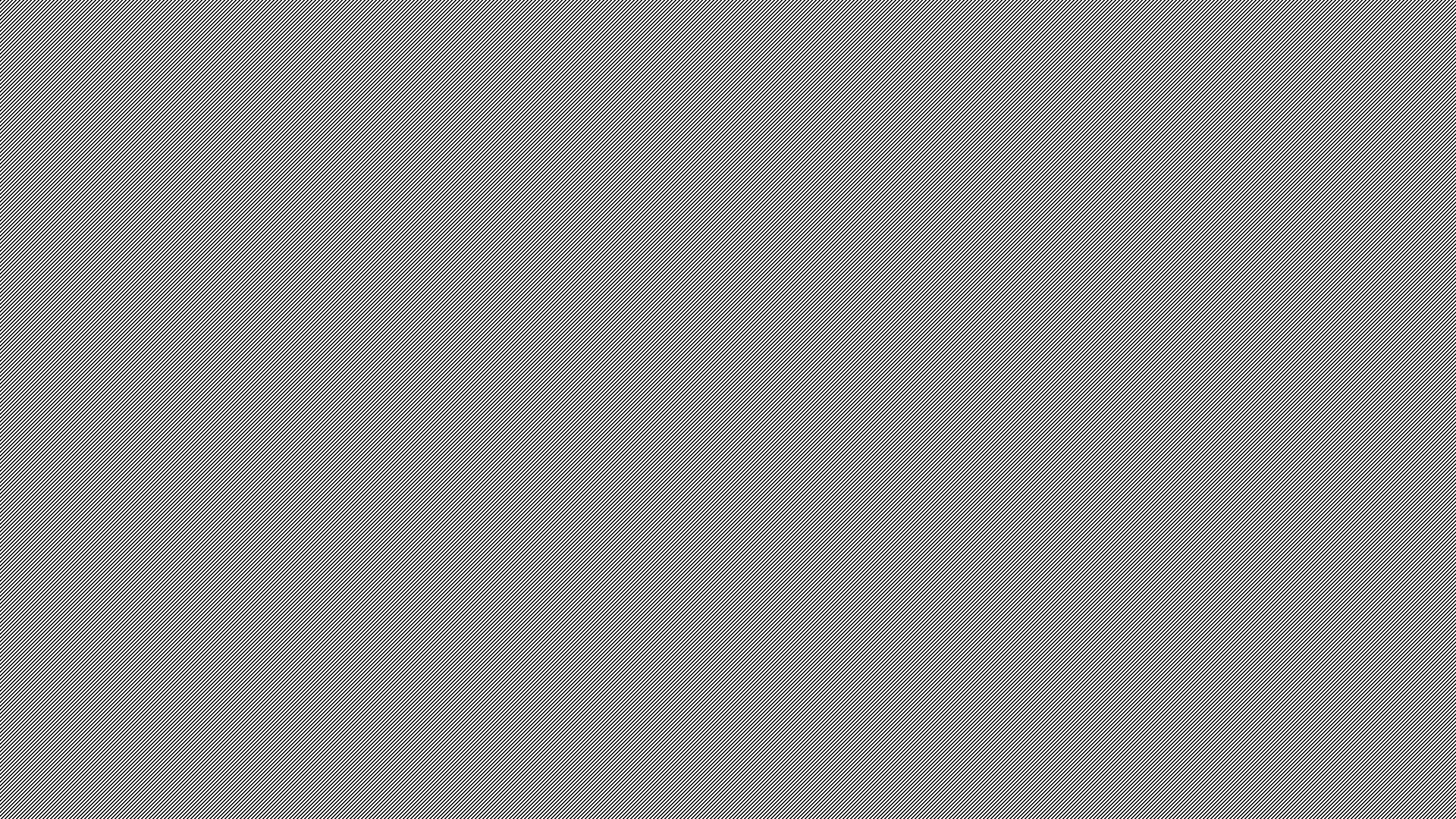 Engaging the Parties from the start
Matters for procedural direction
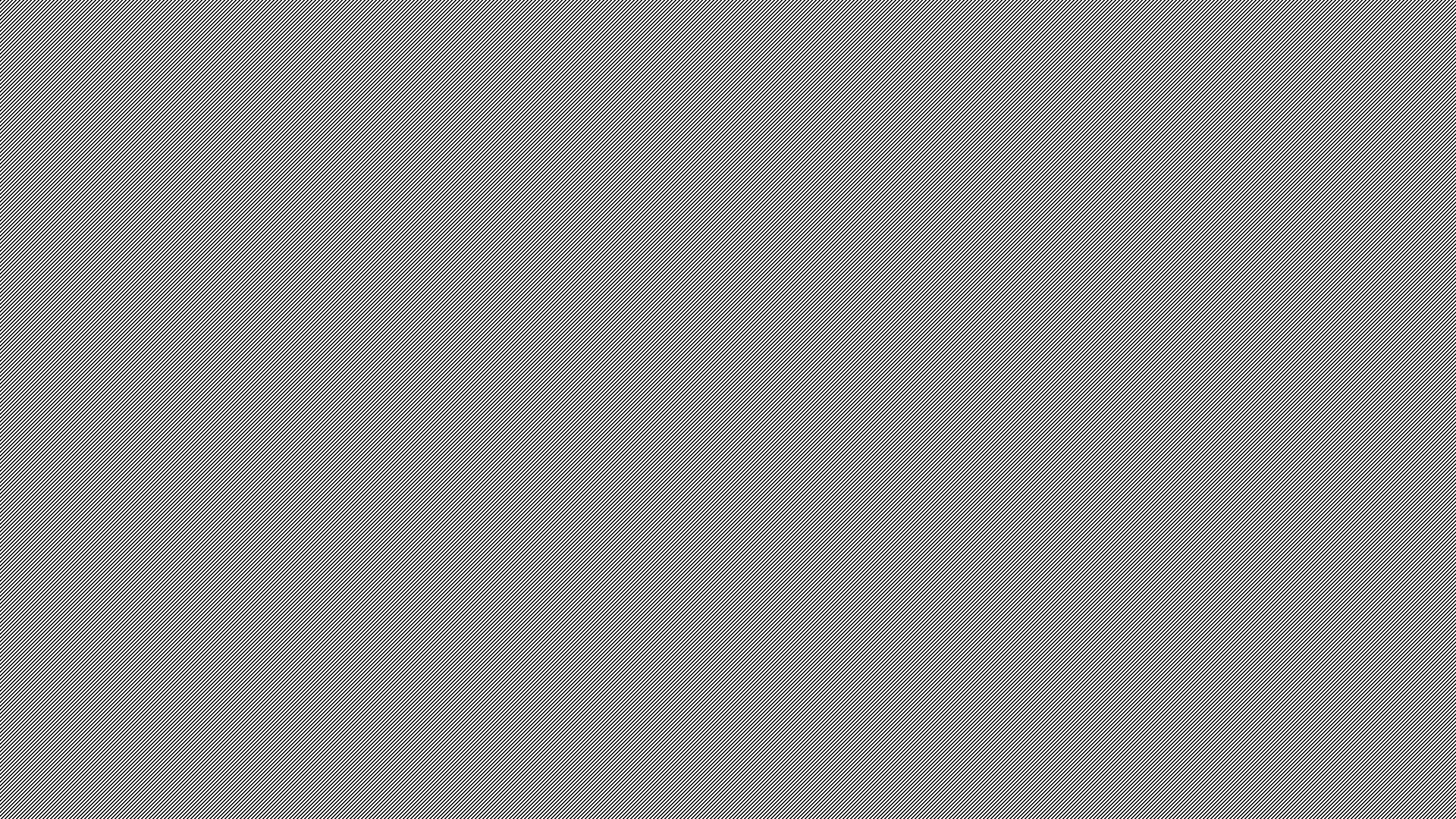 Matters for Procedural Direction
Parties to set out positions on procedural matters including:
Any preliminary issues requiring determination?
Any need for document production – and proposed timing?
Any need for experts – if so, what disciplines?
Any need for fact witness statements – if so, when?
Date/location/duration of any Main Evidentiary hearing?
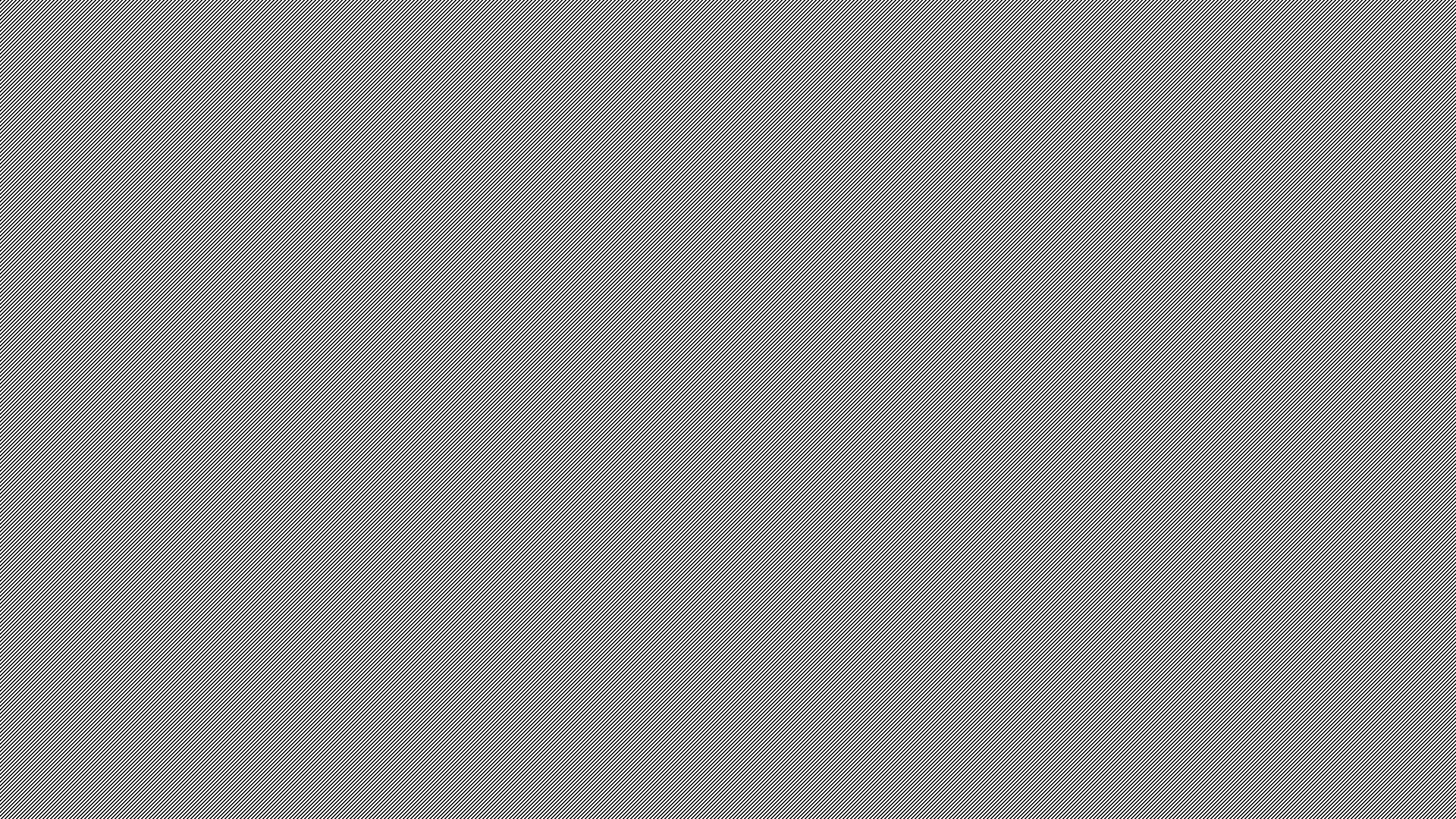 2. CMC 2 – Timing and purpose?
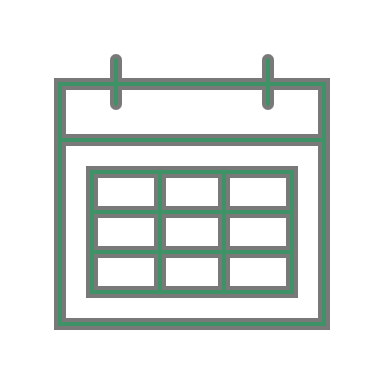 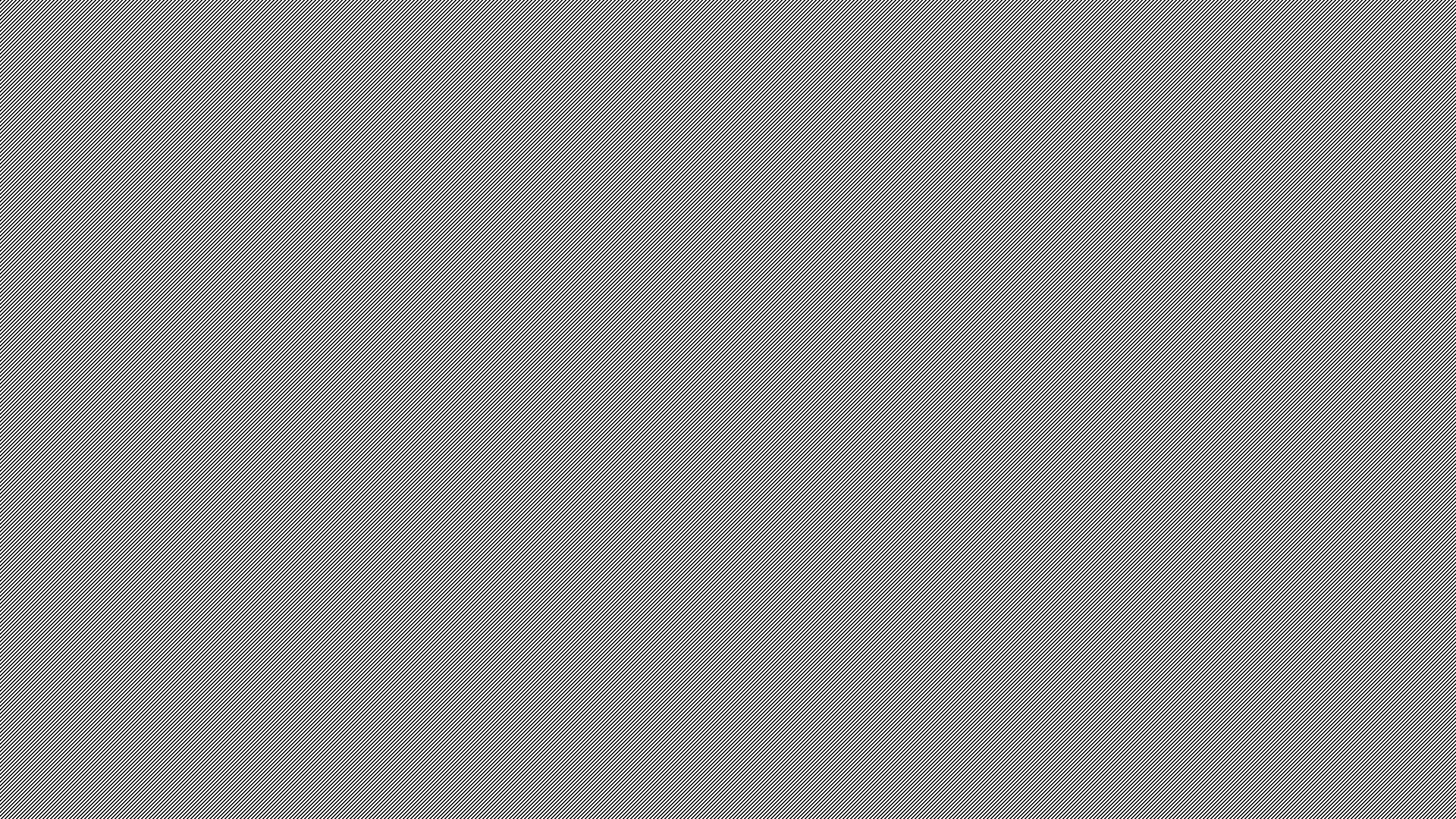 Disclosure
The Redfern conundrum
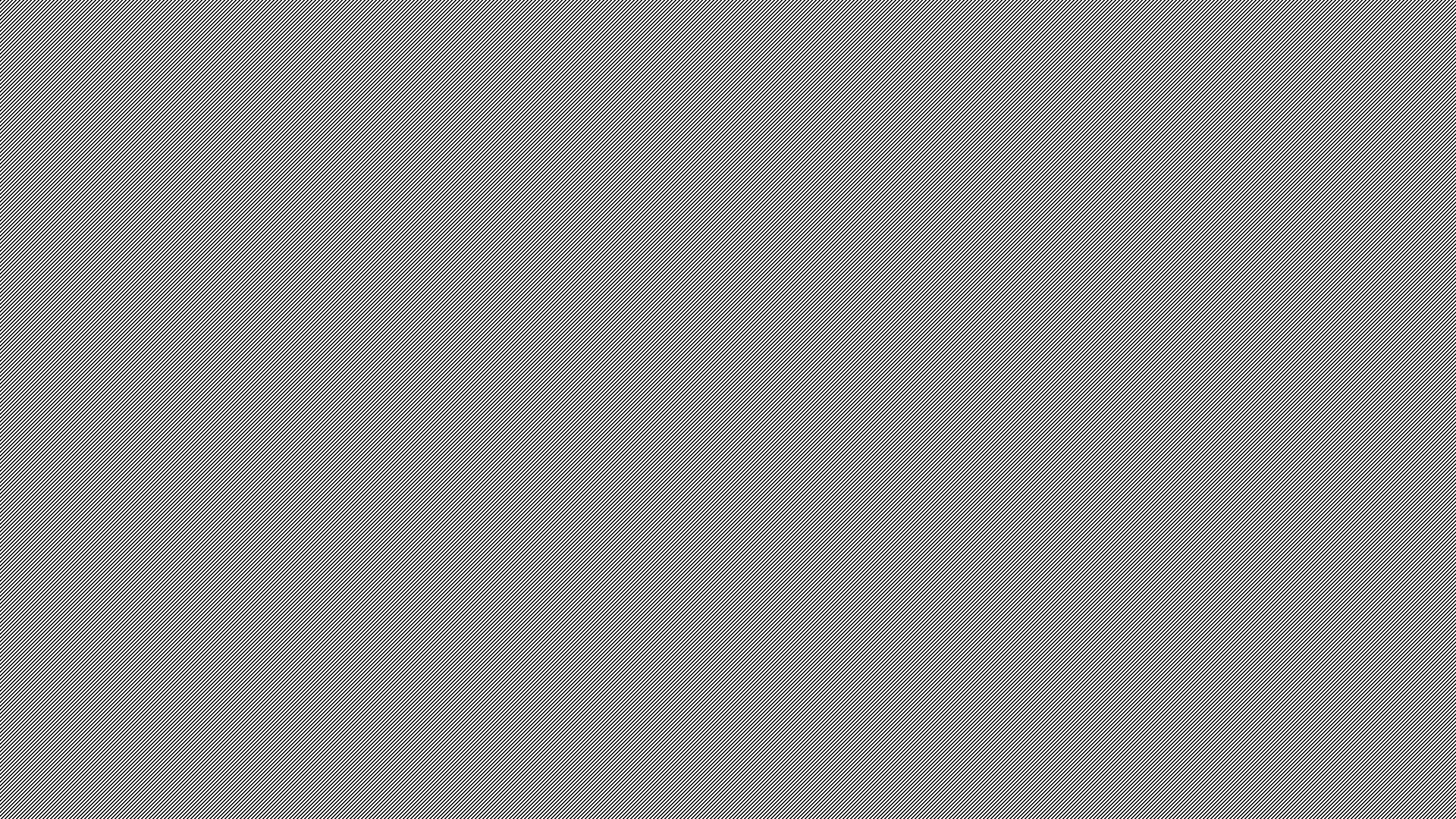 Fact evidence and witnesses needed?
Content of witness statements
New English Practice Direction
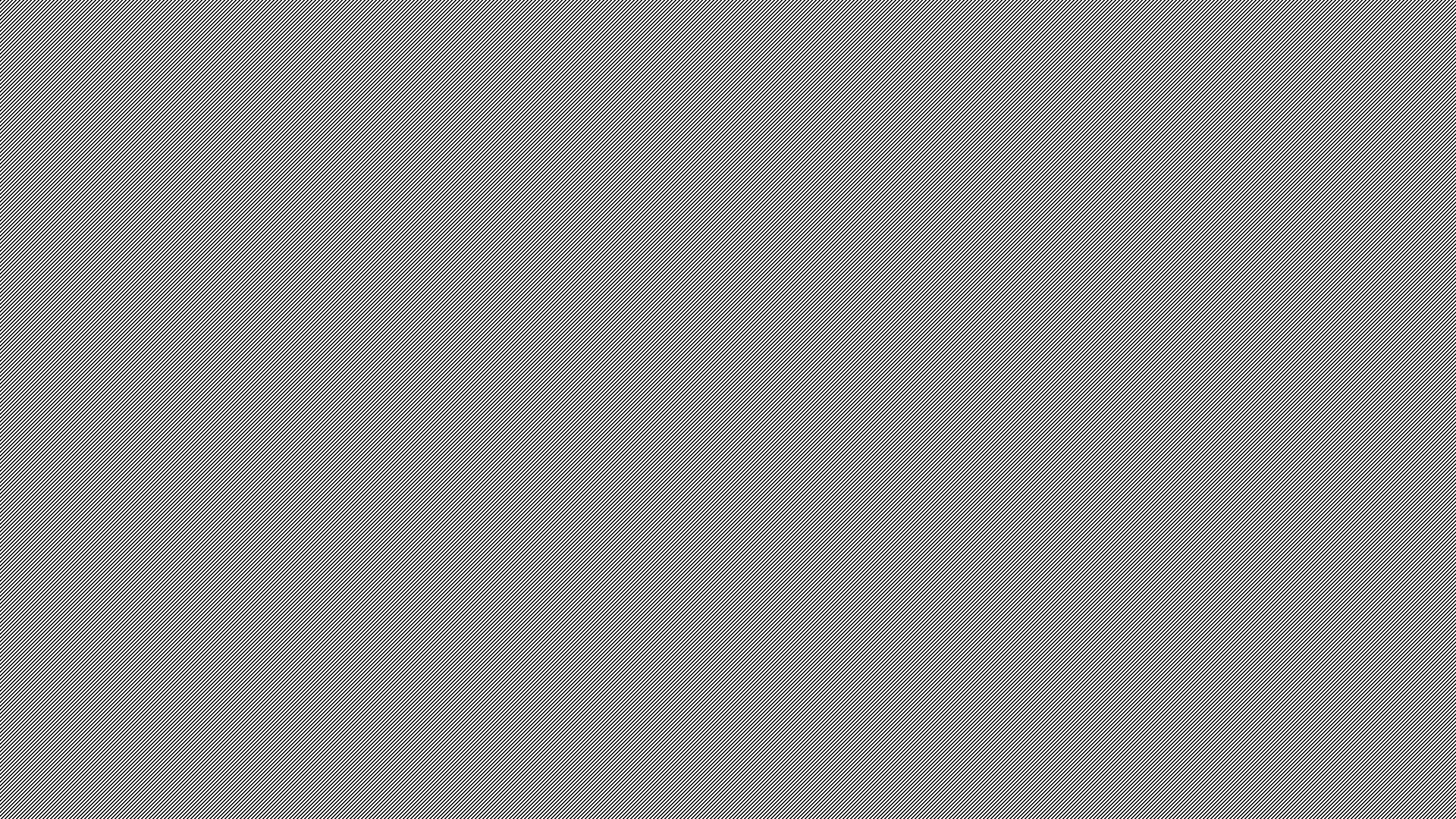 Preliminary views
Summaries of positions
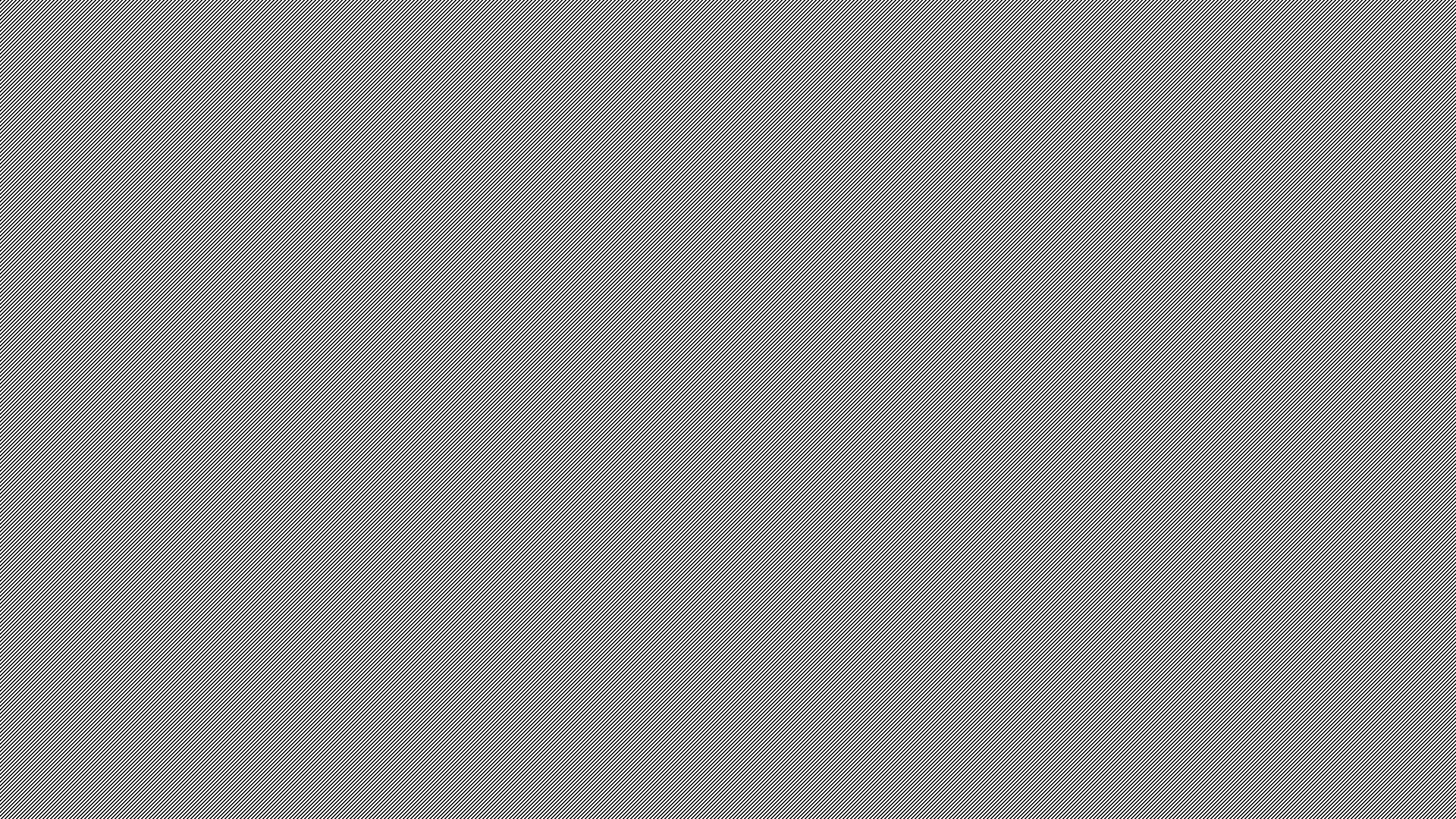 3. Experts
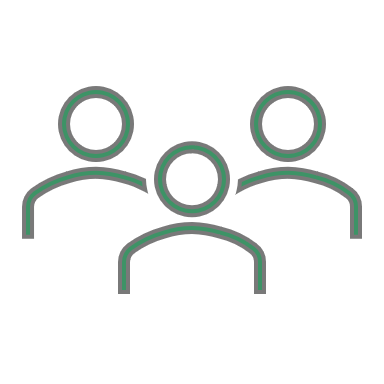 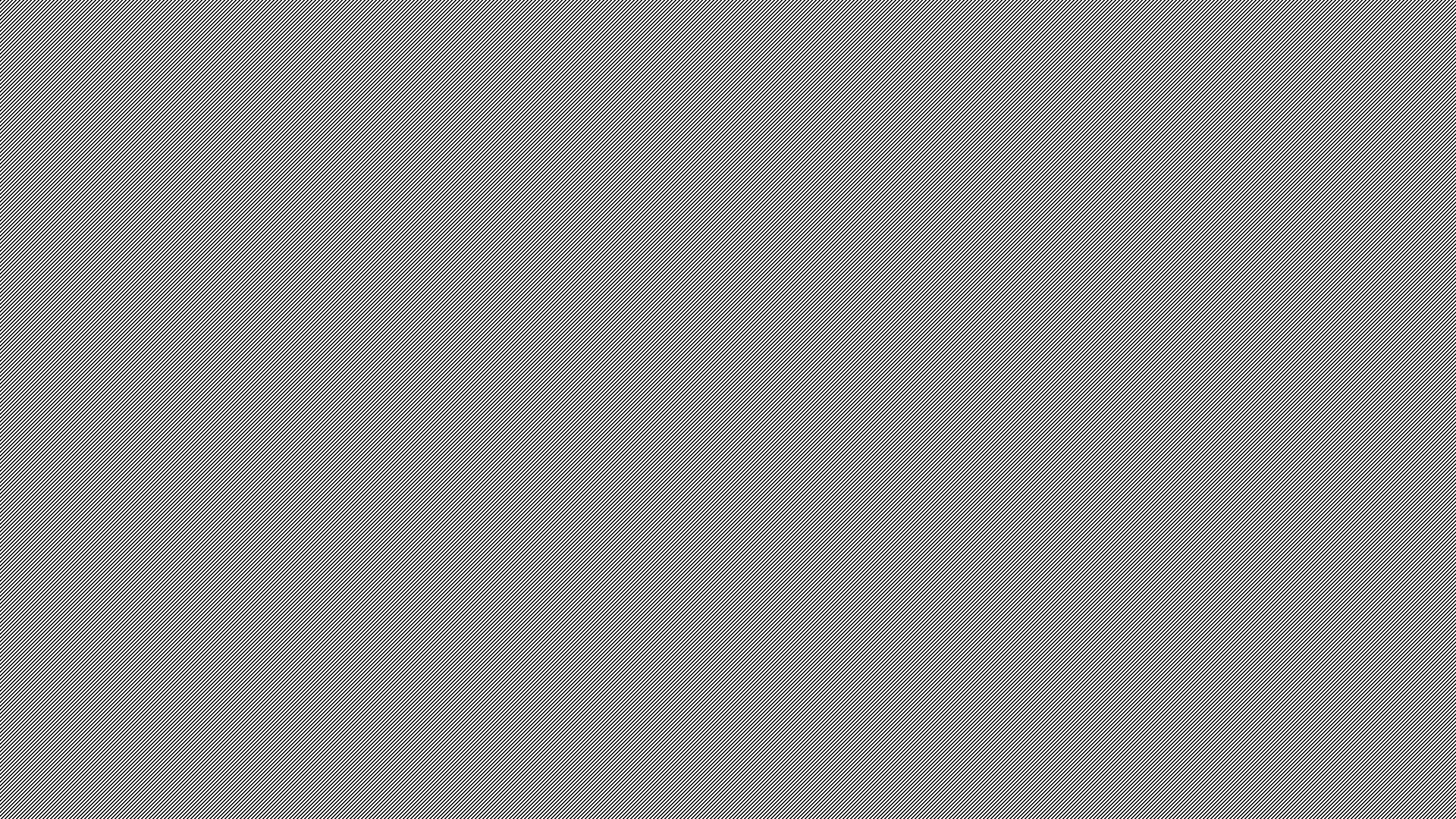 Joint commissions of experts
Identification of relevant areas and experts
Agreement on questions
Joint reports
Subsequent refinement
Individual reports